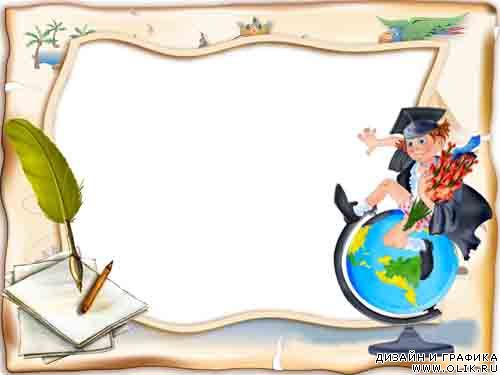 Литературное чтение
                2 А класс
ОГСКОУ СКОШ №11
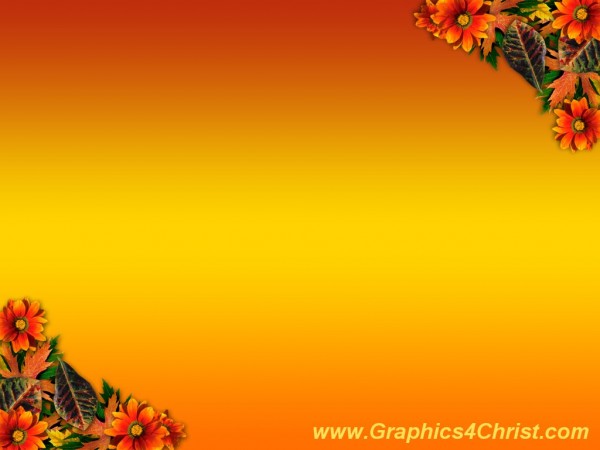 Дыхательная гимнастика:
Вдох носом, 
выдох через рот:
          -нюхаем цветок;
          -тушим свечу.
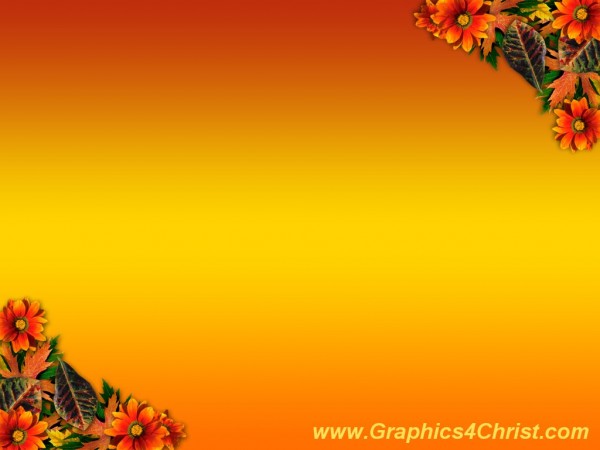 Речевая разминка:
Ваня сливу съесть решил,
А что сделал - утаил. 
Отец об этом разузнал.
Поступок  Вани явным стал.
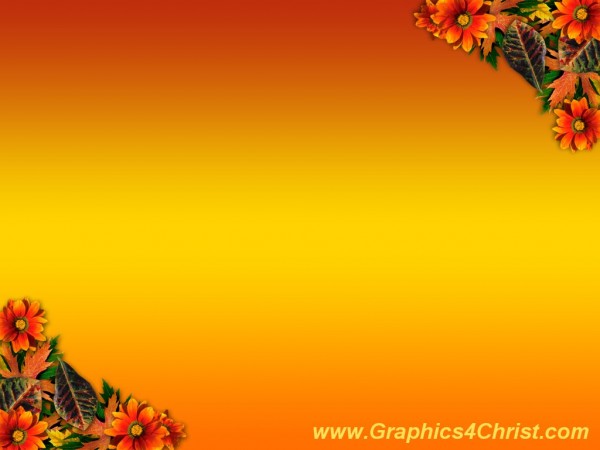 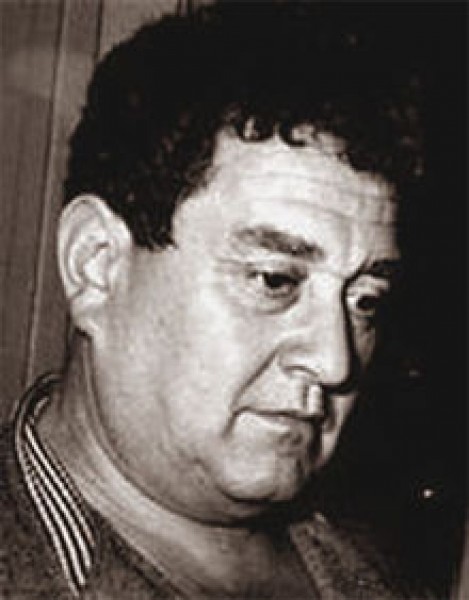 Драгунский Виктор Юзефович
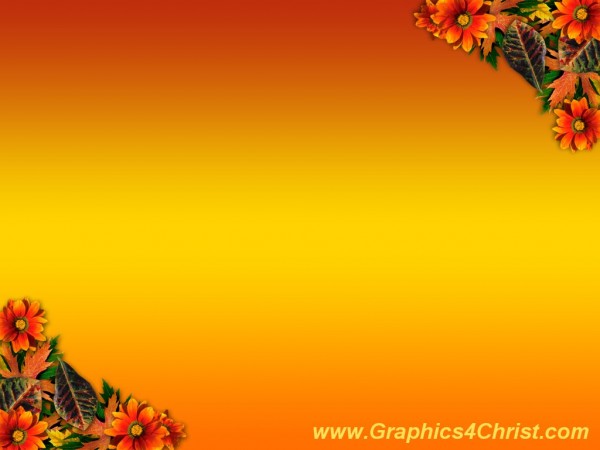 Биография:
Виктор Драгунский родился 17 ноября 1913 года в Америке, где его родители получали образование. После рождения сына возвратились в Россию. Рано потеряв отца, с 16 лет начал самостоятельную жизнь; работал актером кино и театра, был цирковым клоуном. Написал несколько повестей, много юмористических рассказов, но главная его книга – «Денискины рассказы» Это веселые и жизнерадостные рассказы о городских мальчишках: Дениске и его друзьях. Примером главного героя этих рассказов был сын Драгунского – Дениска, а в образе папы легко узнать самого писателя.
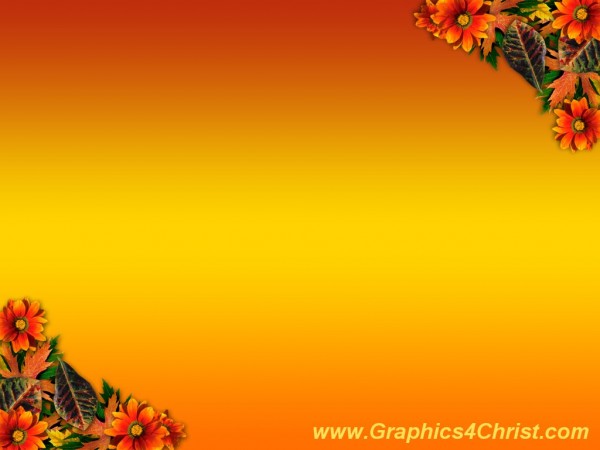 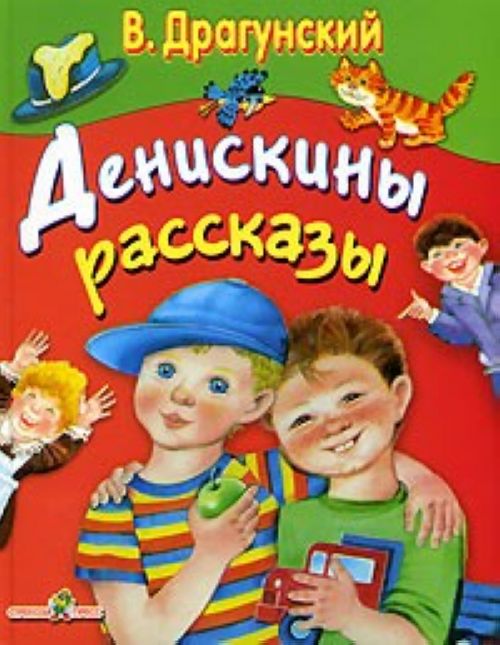 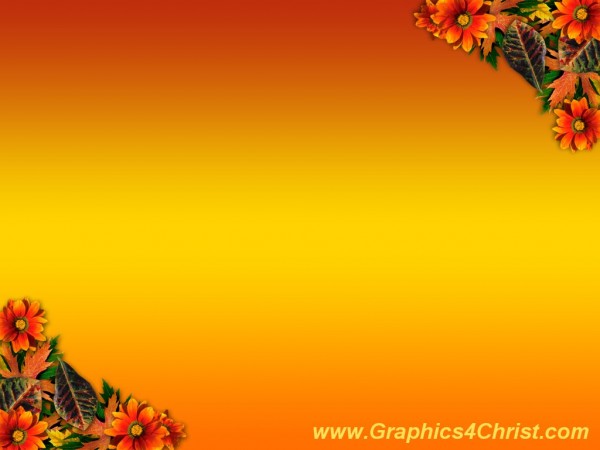 В.Ю. Драгунский
"Тайное становится явным"
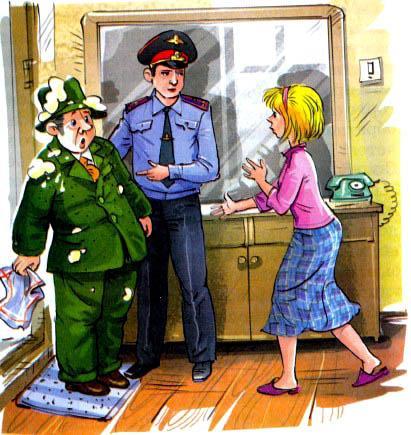 ста–но–вит–ся     -   становится
гра–но–ви–той      -   грановитой
о–ру –жей–ной      -    оружейной
ин –те –рес-но–го  -   интересного
о –ста –но –ви –лось  - остановилось
вы–плес–нул           -   выплеснул
ми-ли-ци–о–нер  -  милиционер
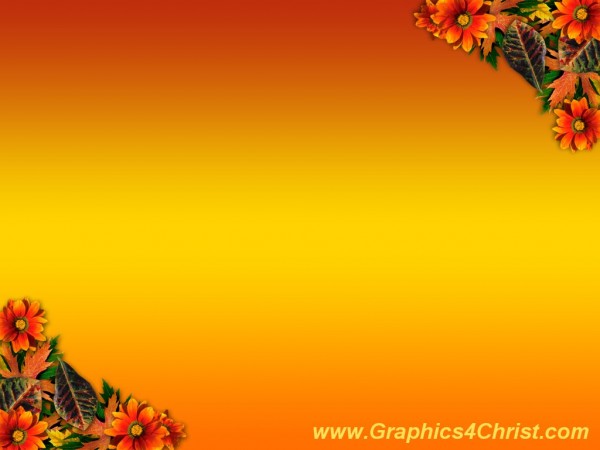 Чтение трудных слов:
ин –тел–ли–гент –ный   - 
                             интеллигентный
го–су–дар–ство     -   государство
му–со–ро–про–вод  -  мусоропровод
по–стра–дав–ший     -  пострадавший
яз–ви–тель–но        -    язвительно
фо–то–гра–фи–ро–вать–ся   - 
                             фотографироваться
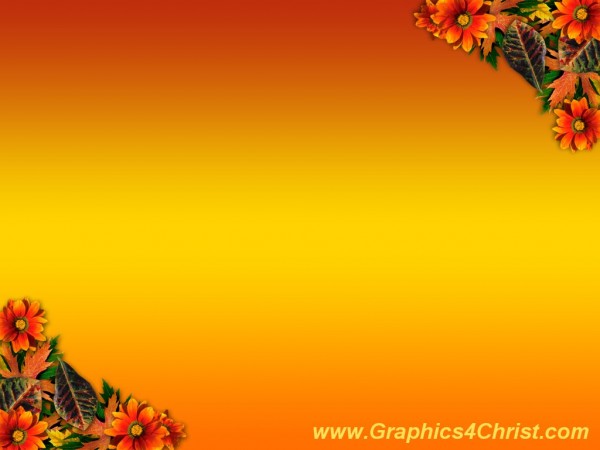 Чтение трудных слов:
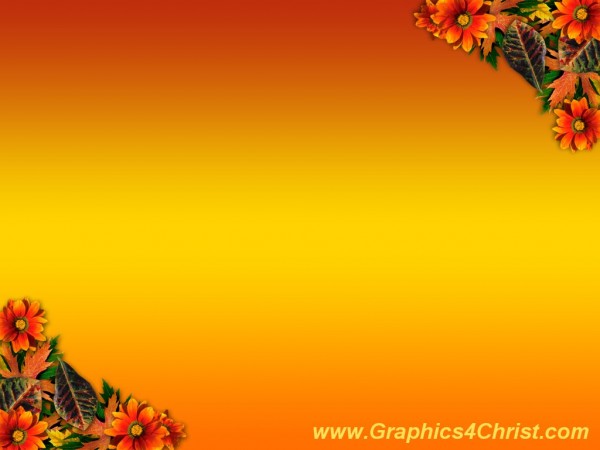 Словарная работа:
Тайна – нечто скрываемое от  других, известное не всем, секрет.
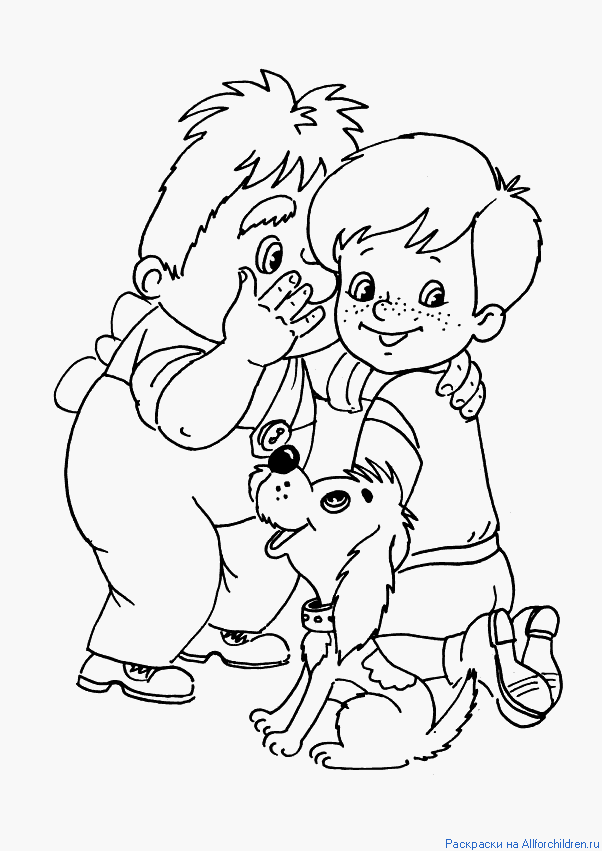 Словарная работа:
Словарная работа
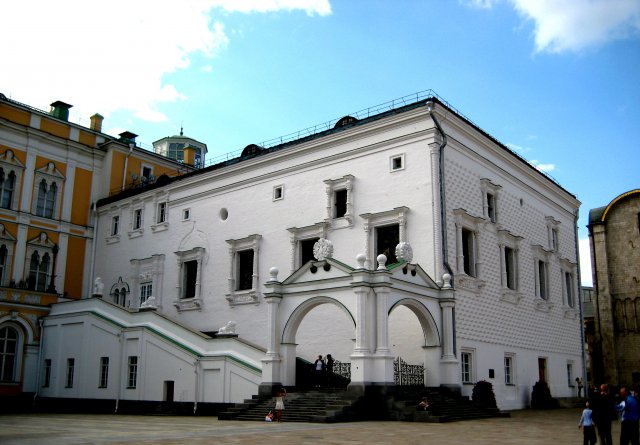 Гранови́тая пала́та — памятник архитектуры в Московском Кремле, одно из древнейших гражданских зданий Москвы. В Грановитой палате на протяжении столетий отмечались многие крупные события в жизни русского государства, она являлась парадным тронным залом.
В ней принимались иностранные послы, торжественно объявляли наследников русского престола.
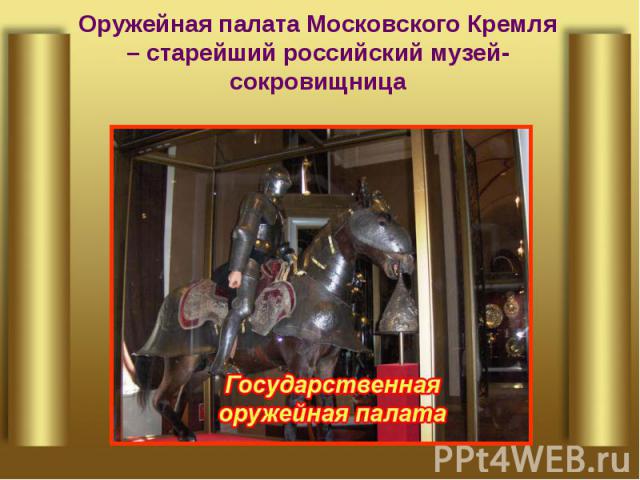 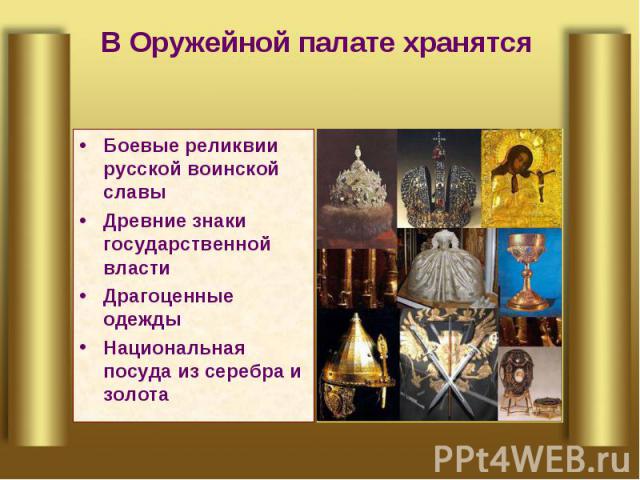 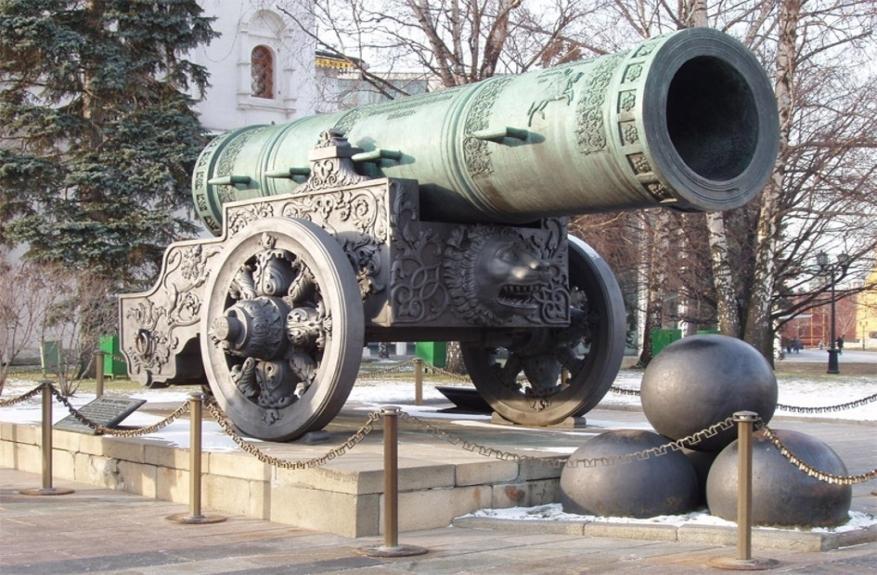 И сейчас в Кремле есть цари: Царь-пушка
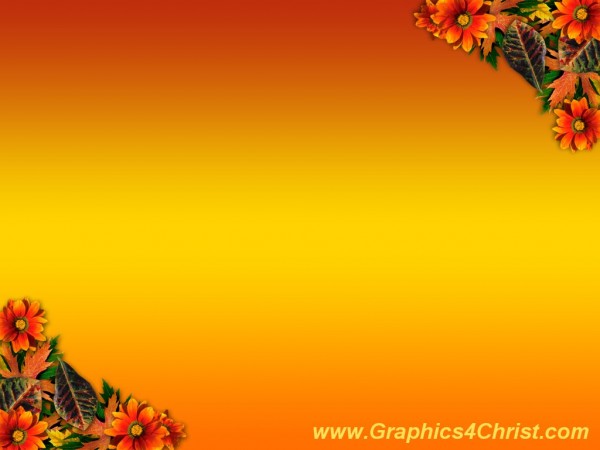 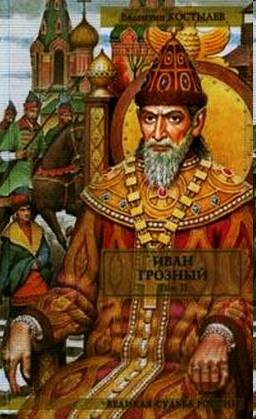 Царь - Иван Грозный
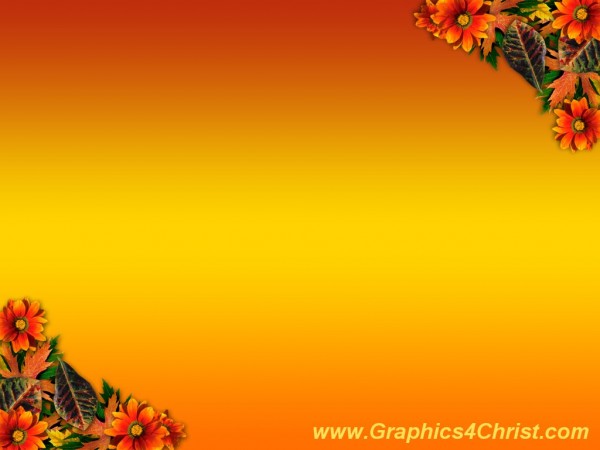 Словарная работа:
Интеллигентный  человек
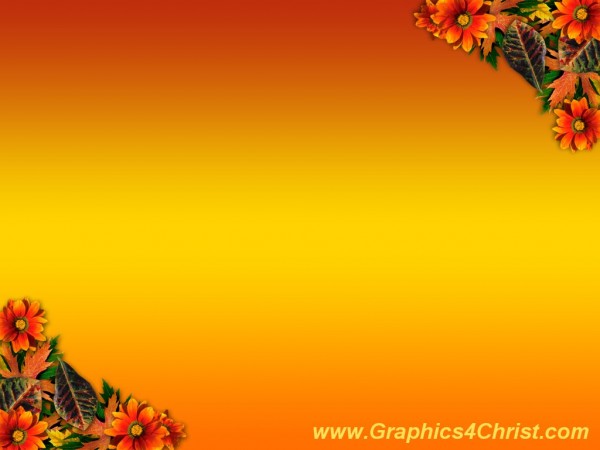 Словарная работа:
Интеллигентный  человек – образованный, культурный, вежливый, воспитанный, опрятно одетый человек.
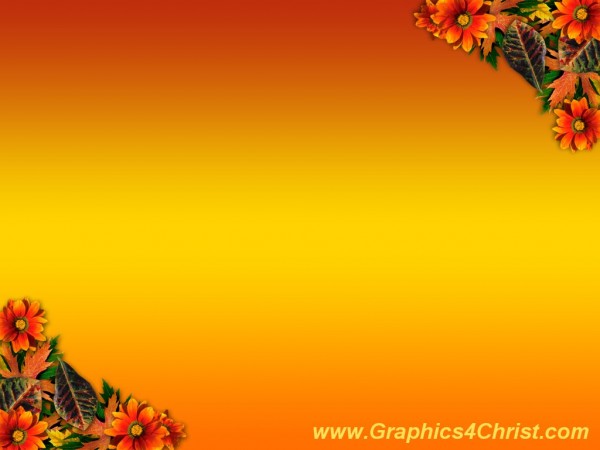 Словарная работа:
Клевета
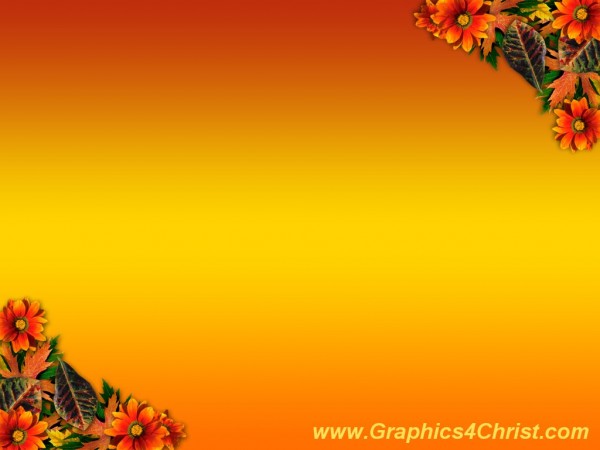 Словарная работа:
Клевета  - порочащая информация или распространение заведомо ложных сведений, порочащих честь и достоинство другого лица.
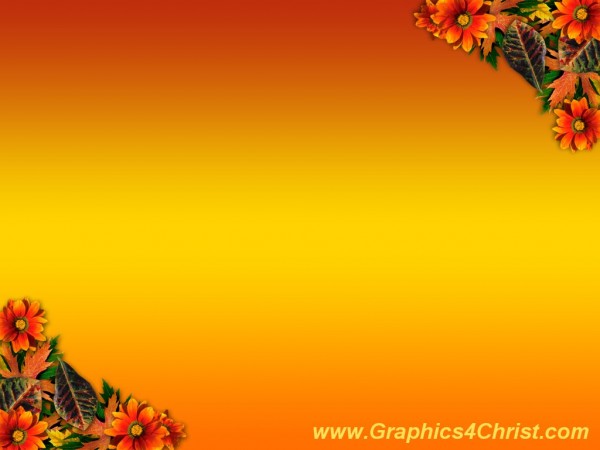 Физминутка
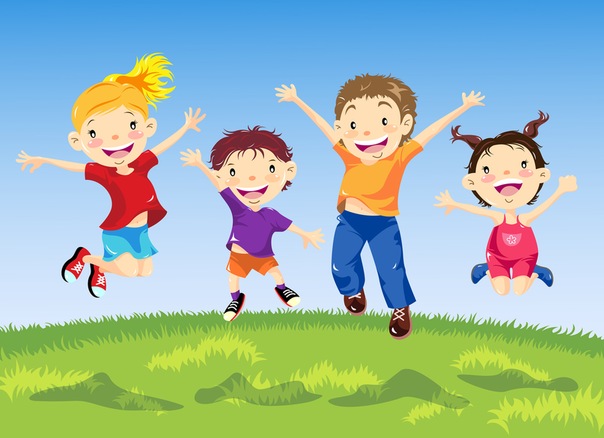 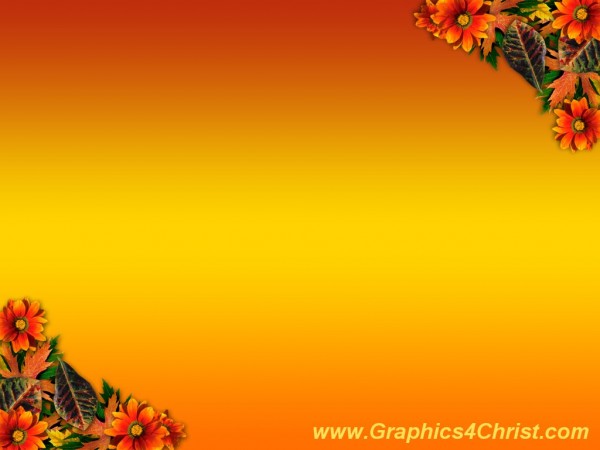 Составление цитатного плана:
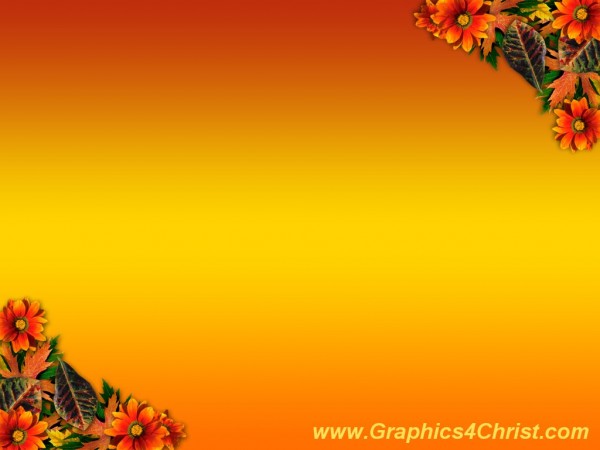 Составление цитатного плана:
1. Видеть не могу манную кашу!
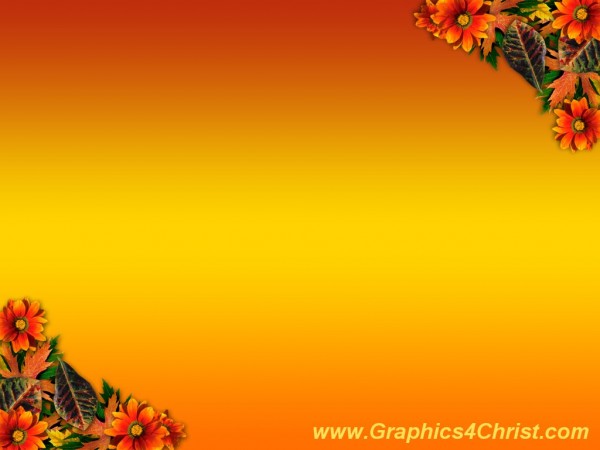 Составление цитатного плана:
1. Видеть не могу манную кашу! 
2. Я остался с кашей наедине.
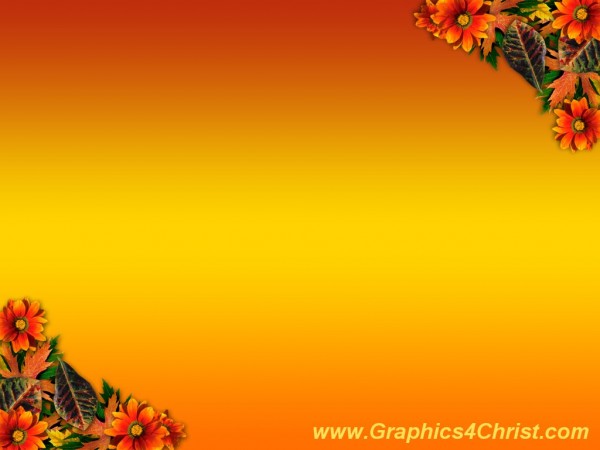 Составление цитатного плана:
1. Видеть не могу манную кашу! 
2. Я остался с кашей наедине.
3. На шляпе – наша каша.
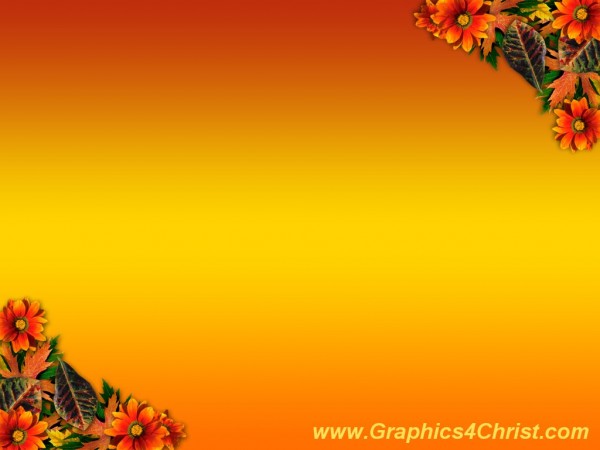 Составление цитатного плана:
1. Видеть не могу манную кашу! 
2. Я остался с кашей наедине.
3. На шляпе – наша каша.
4. – Ты это запомнил на всю жизнь?
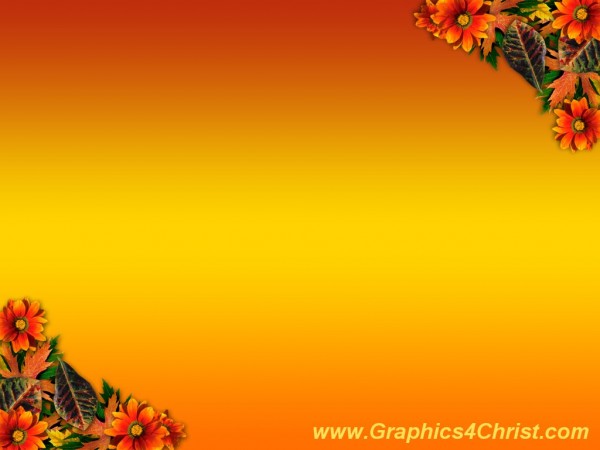 Тест
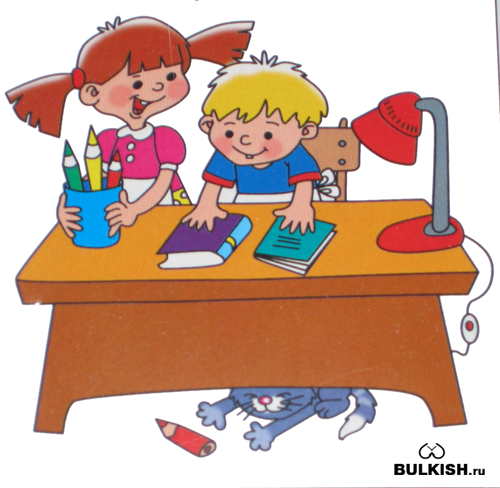 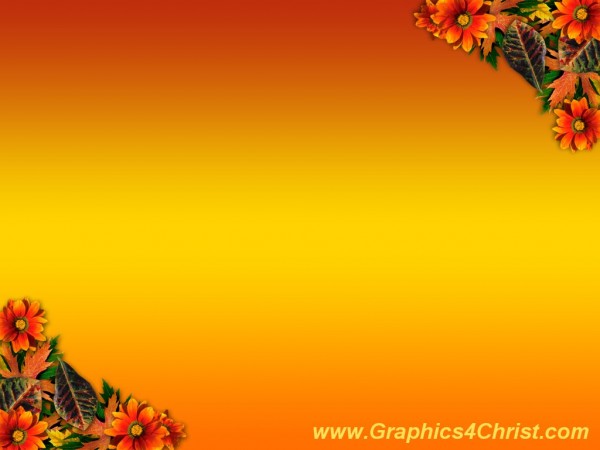 Домашнее задание
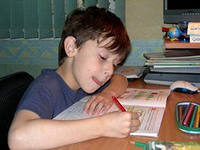 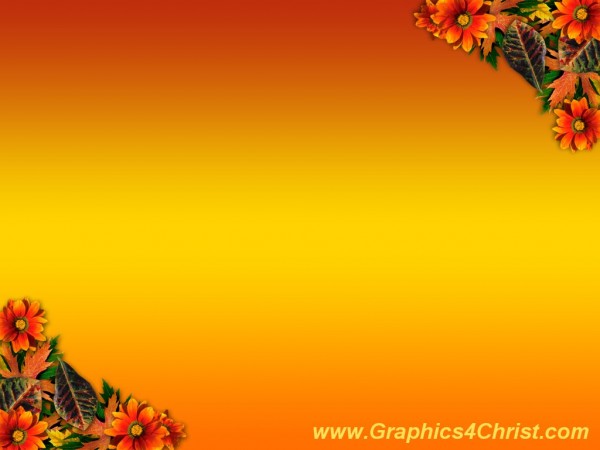 Закончите фразы:
-На этом уроке я похвалил бы себя за...
-Мне было сложно...
-После урока мне захотелось....
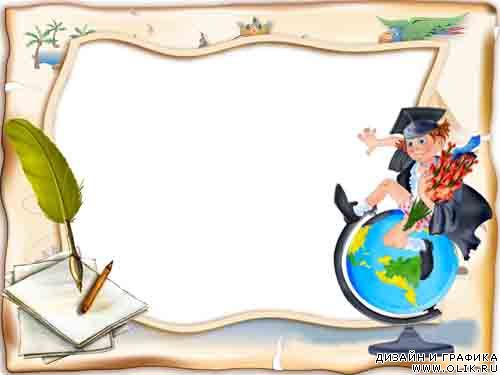 Спасибо за урок